Kad će proljeće…
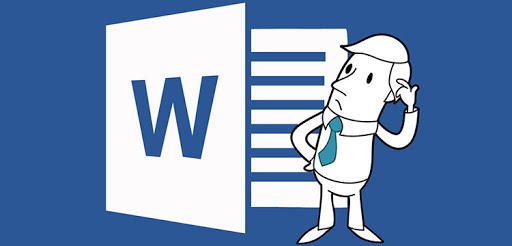 Ponavljanje teksta - oblikovanje
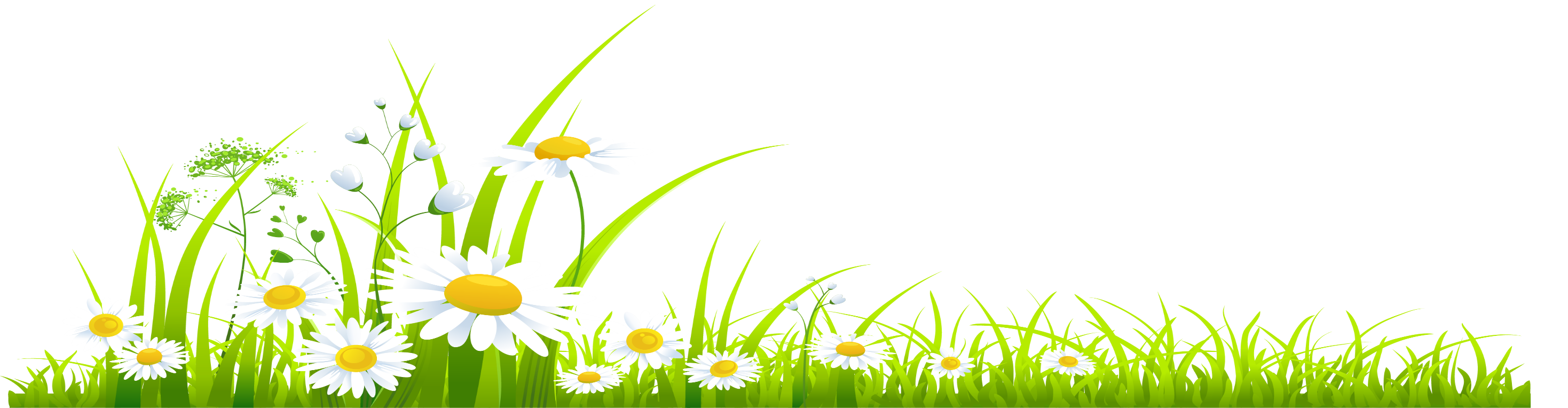 1. Zadatak – prepisati pjesmu
KAD  ĆE  PROLJEĆE
 
Pitale ljubice:
Kad ćemo moći van?
 
Pitali jaglaci:
Je li već taj dan?
 
Izviruje listić u čahurici
Na Ivinoj grani:
Ja sam skoro vani,
Samo čekam taj dan. 
 
Javi se visibaba:
Ja znam!
Zlaćanog sunca trak
Daje mi znak
Da po proljeću miriše zrak.
      Vera Zemunić
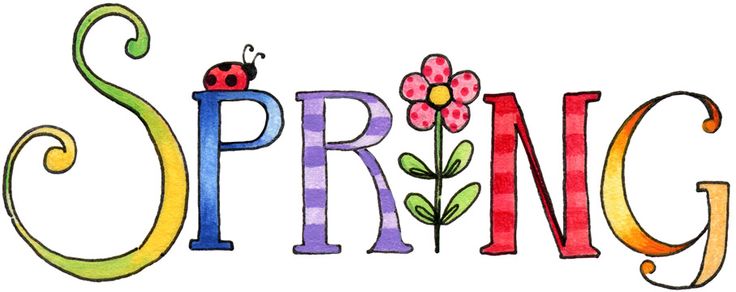 Oblikovanje teksta – osnovi alati  -ponovimo…
veličina fonta
očisti sva oblikovanja
vrsta fonta
indeks i eksponent
boja teksta
Stilovi fonta:
podebljano
ukošeno 
podcrtano
Zadaci za oblikovanje pjesme: (računalo)
Naslov: 
Comic Sans MS, 14, velika tiskana slova,
podcrtano, podebljana slova
 boja slova crna, 
poravnanje sredina,
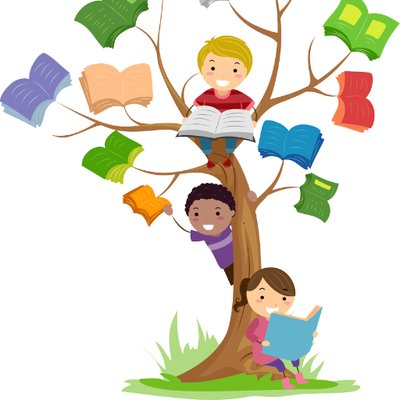 Zadaci za oblikovanje pjesme: (tablet)
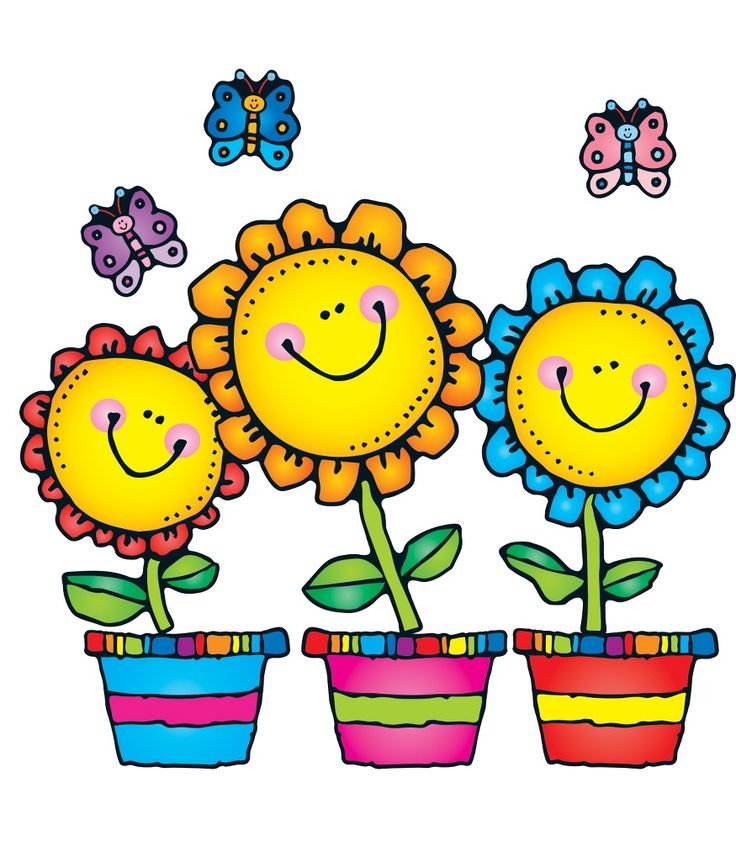 UMETANJE SLIKA
Pronađite sliku na Internetu
Sliku spremiti na svoje računalo/tablet 
U Wordu odaberi mjesto na koje želiš umetnuti sliku
U Wordu – izbornik Umetni – Slika
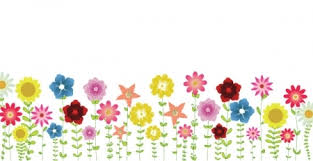